コラム2-2-7①図 信用補完制度　スキーム
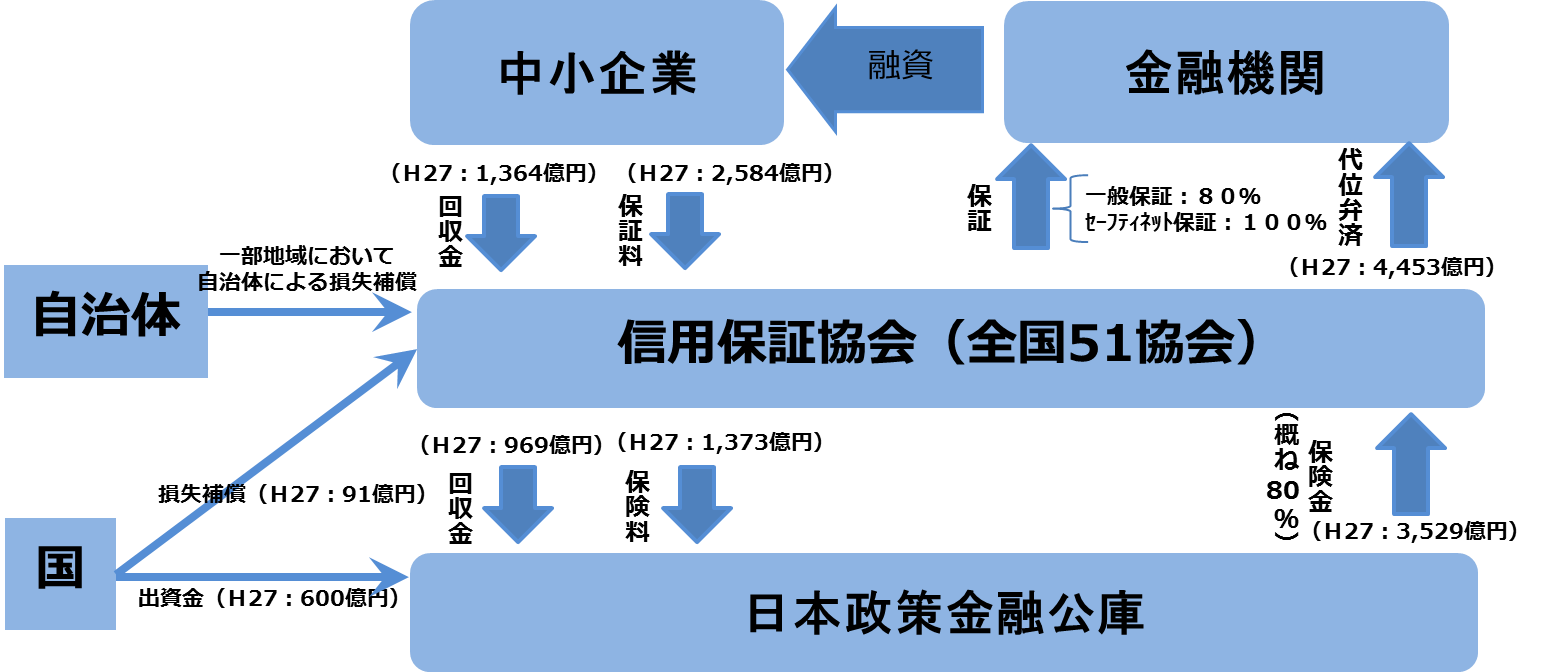